What is the DofE?
The DofE is a life-changing adventure.
You make it: The DofE is as unique  as you are
Millions of young people in the UK  have already done their DofE.
Now it’s your turn.
[Speaker Notes: The DofE is a life-changing adventure which will help you develop the skills you need for your future life and work.   

The DofE gives you the chance to discover just how much you’re capable of. 

It’s a great way to meet new people, try new things, do what you love and make a difference in your community. 

​

​

​]
Introducing the DofE
[Speaker Notes: The following film provides an overview of the Duke of Edinburgh's Award.  ​]
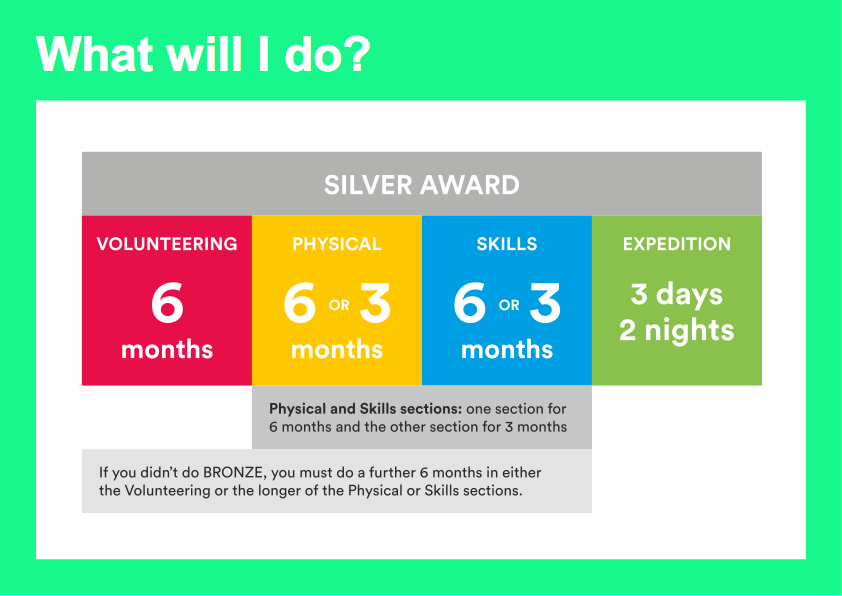 [Speaker Notes: To achieve your Silver DofE Award, you will need to complete four sections – Volunteering, Physical, Skills and Expedition.​

​Activities for each section take a minimum of one hour a week, so they can easily fit in around your studies and other interests.​

​You will need to spend at least 3 months completing each of the Volunteering, Physical and Skills sections. You will also need to decide which two of these you would like to do for six months.​

​If you have not already completed your Bronze Award, you must do a further 6 months in the Volunteering, Physical or Skills sections.​

You will need to keep a record of the time you spend on each activity.  

You should ask somebody who has a good understanding of the activity you have chosen to write a report describing what you have done. 

​I will now describe each section of the award in more detail.​

​]
Volunteering section
Take action and make a  difference to the causes  you care about
Help others and change  things for the better
[Speaker Notes: As part of your Silver DofE Award, you will need to donate some of your time to volunteering. 

Volunteering is a chance to help other people, and to make a difference to the causes you feel most passionate about. 

As well as changing things for the better, lots of young people find that volunteering is a great way to increase their confidence and gain new skills. 

Examples of volunteering could be coaching a local football team, collecting items for a foodbank or campaigning for change on issues you feel passionate about 

You can choose to volunteer in any area you would like – the only rule is that you must not be doing a job that companies would normally pay somebody for. 

​]
Physical section
Take part in whatever 
dance, sport or ﬁtness 
activity you would like
Get ﬁtter and have fun along the way!
[Speaker Notes: To complete the Physical section of your Silver Award, you will have the opportunity to take part in regular physical activity.  ​

​Becoming more active can be a huge amount of fun, and it can also help you feel happier and healthier.​

​Almost any dance, sport or fitness activity can count — it’s completely up to you which activities you choose.​

​You may decide to join a team or to do something on your own. 

​You may like to try something completely different, or to concentrate and improve on an activity you already do.​

​]
Skills section
Devote yourself to improving  your skills in the things you  love to do
Discover new passions  and develop talents you  didn’t know you had
[Speaker Notes: Through the Skills section, you will be encouraged to develop your practical and social skills in an area you can choose. 

You can decide whether you will try to get better at something you already feel passionate about, or learn to do something new. 

In the past, young people have done a huge range of different activities for their skills section, such as computer coding, driving and cooking. 

Gaining new interests and talents is a huge amount of fun and lots of young people also feel a real sense of achievement from doing it. 

​]
Expedition
Explore the great outdoors 
and spend two nights 
away from home
Create memories that will last a lifetime
[Speaker Notes: The final section of your Silver DofE award is the Expedition.​

​As part of a small team, you’ll plan your aim, choose your location and do some training to make sure you’re prepared and know what you’re doing — then spend three days and two nights away.​

​You can choose how you want to travel – it doesn’t have to be on foot. You could do it by bike, canoe, kayak, wheelchair, sailing boat or even on a horse.​

​Your Expedition will improve your resilience, communication, teamwork and leadership skills. ​
​]
Delivery
As a school we deliver the expedition section of the Award and support students with the other sections however it will be the student’s responsibility to organise and complete the other three sections on their own.
Key Dates – all are compulsory (H&S)
All sessions are compulsory as they form an essential part of the expedition training and our health and safety risk assessments. 

Please be aware, some of these dates may have to be altered nearer the time due to unforeseen circumstances.
The Silver Award   Cost
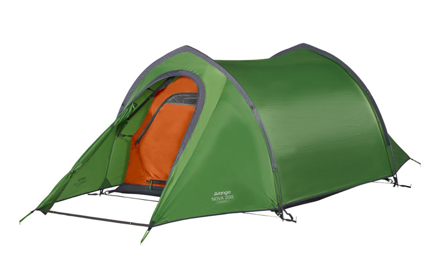 It will cost £200 to carry out the Award (this can be £250+ with other providers!)

If your child gets Free School Meals then the cost will be £100.

You will need to pay the school via the Gateway in the following instalments:

£50 – 6th January (non-refundable) (£25)
£50 – 1st March	 		(£25)
£50 – 3rd May    			(£25)
£50 – 1st June			(£25)
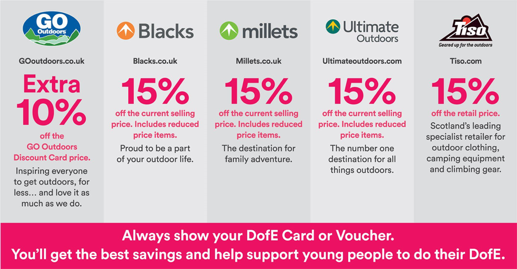 The Silver Award   Cost
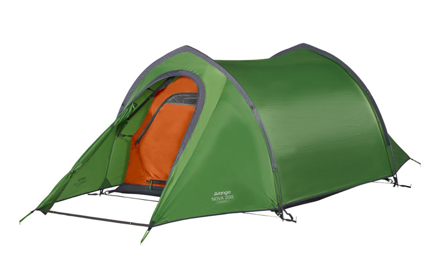 Extras costs will also include:
Expedition food
Clothing
Equipment (we will provide tents / stoves).
You receive a 15% discount at Cotswold Outdoors & other retailers for signing up to the DofE.
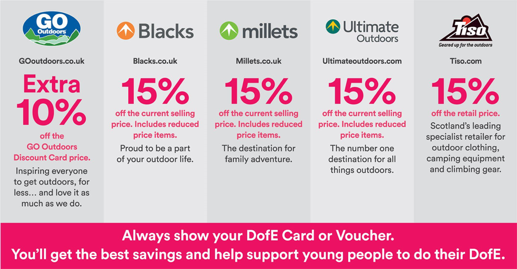 Your Welcome Pack and eDofE
[Speaker Notes: Once you have signed up to do your DofE, you will receive a Welcome Pack in the post which contains lots of useful information and advice.  ​

​You will also get your own eDofE account so that you can plan your activities online using the free DofE app.​

​You will also receive a DofE Card which will give you and your family money off in several shops selling the sorts of equipment you may need.​

​]
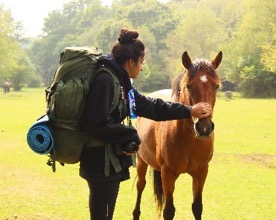 Getting started
Are you ready to start an adventure you’ll never forget?
To get started, complete the Microsoft form by clicking here to fill in the enrolment and consent form.
Please see Mr Couldwell or Miss Tuffs for any more information.